MANAGING STRESS: MAKING CHOICES
Circles of control
NO CONTROL
INFLUENCE
CONTROL
MANAGING STRESS: MAKING CHOICES
Five areas of wellbeing
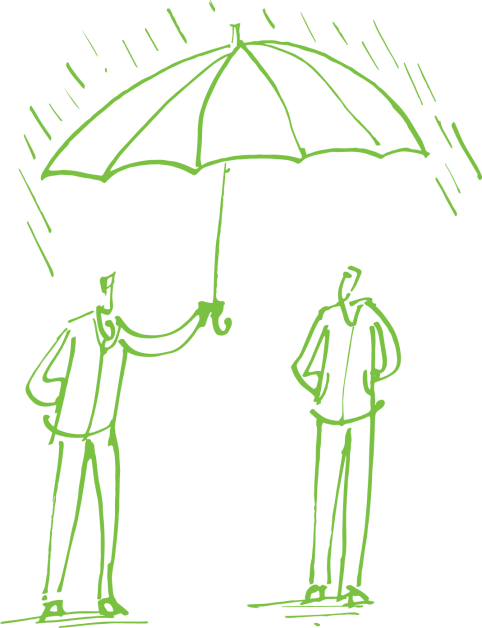 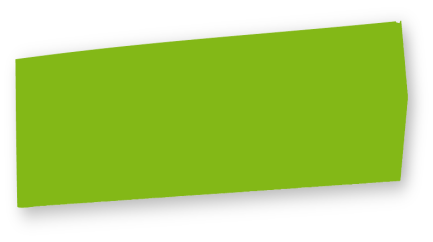 GIVE
Take part in activities that help others. People who help others are generally happier.
Do a random act of kindness once a week.
Do something nice for someone as often as you can. Give time to others.
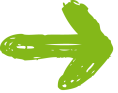 Reference: New Economics Foundation 2008
MANAGING STRESS: MAKING CHOICES
Five areas of wellbeing (cont…)
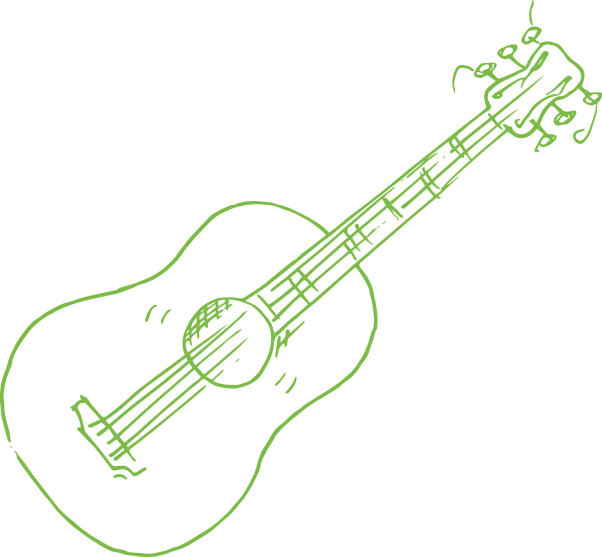 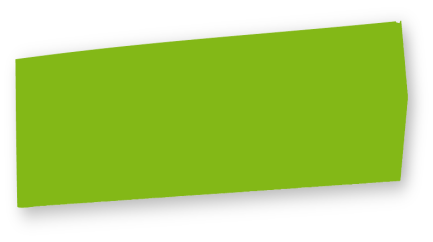 LEARN
Learning something helps you feel better about yourself and often gets you taking part in activities with others.
Taking part in work or educational activities particularly helps to lift people out of depression.
Set goals for yourself and work towards them in small steps, this can really help you to feel positively about yourself.
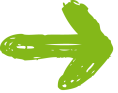 Reference: New Economics Foundation 2008
MANAGING STRESS: MAKING CHOICES
Five areas of wellbeing (cont…)
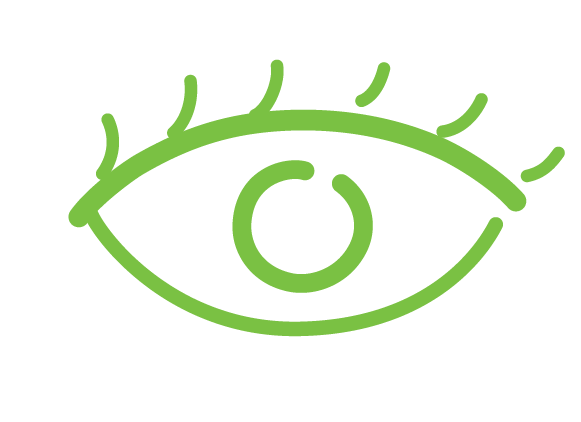 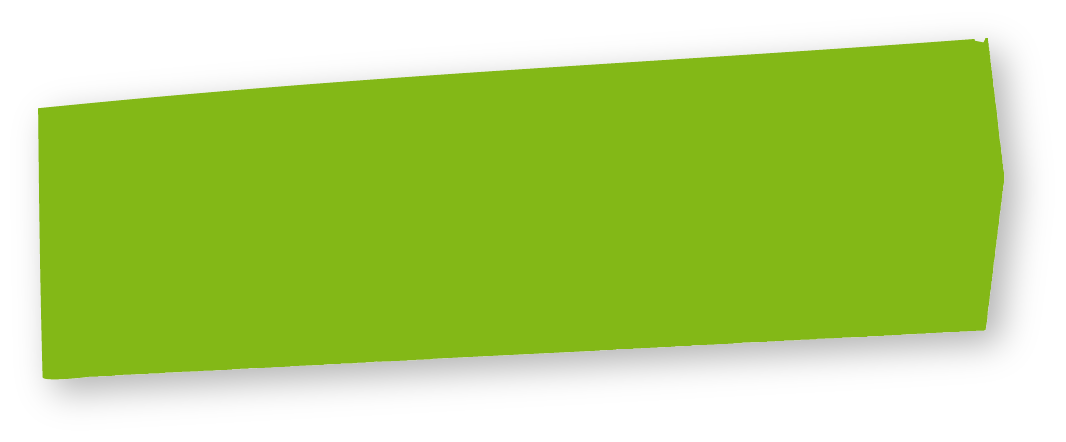 TAKE NOTICE
Remind yourself to ‘take notice’ of what’s going on around you. 
Enjoy what you are doing right now, be in the moment. 
Take some time to enjoy the environment around you.
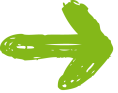 Reference: New Economics Foundation 2008
MANAGING STRESS: MAKING CHOICES
Five areas of wellbeing (cont…)
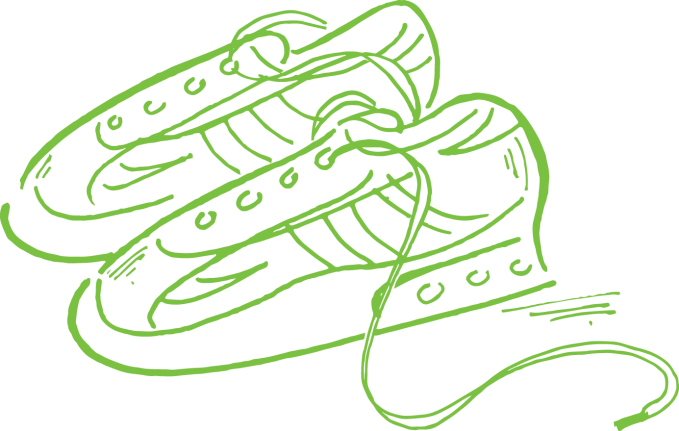 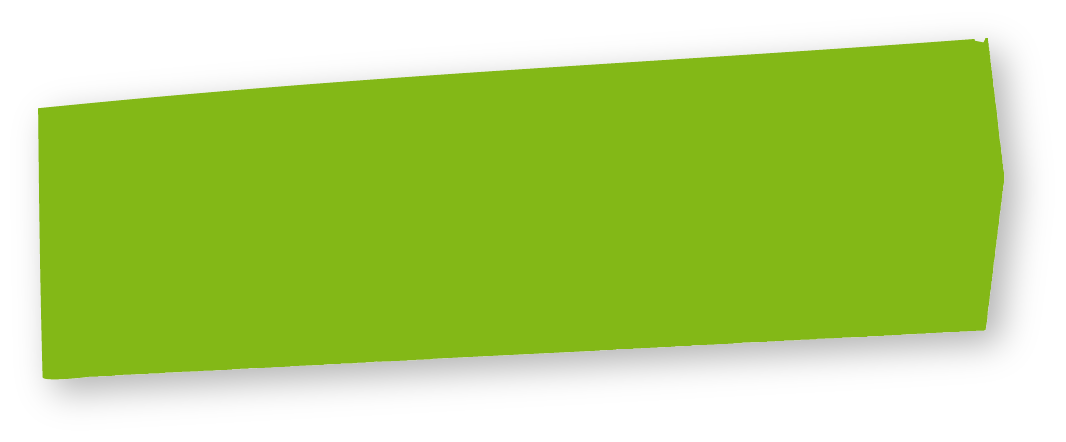 BE ACTIVE
Regular physical activity can improve  depression and difficult feelings
Exercise is essential for promoting wellbeing.
But it doesn’t need to be hard for you to feel good – slower-paced activities, such as walking, can have benefits too.
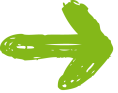 Reference: New Economics Foundation 2008
MANAGING STRESS: MAKING CHOICES
Five areas of wellbeing (cont…)
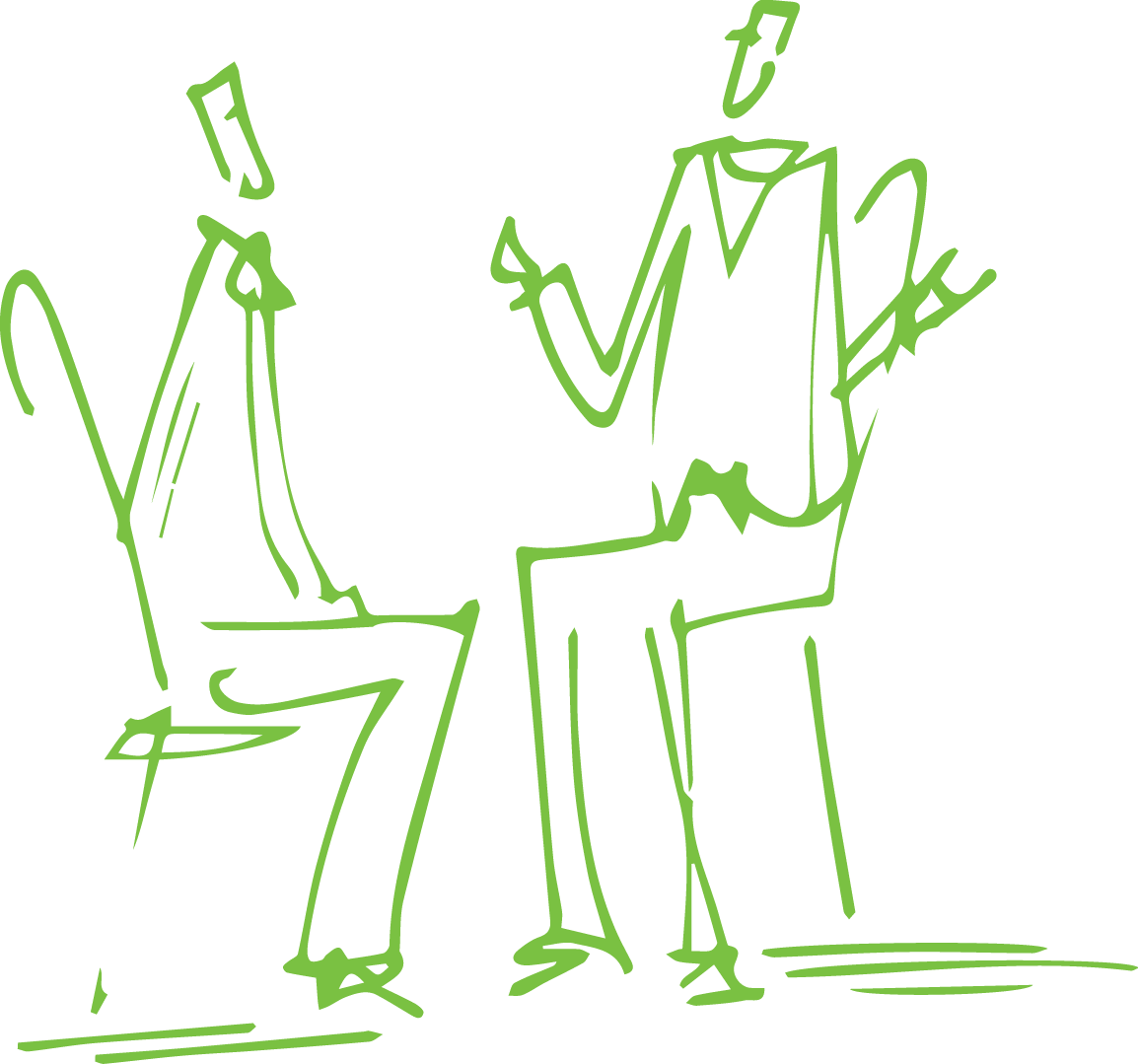 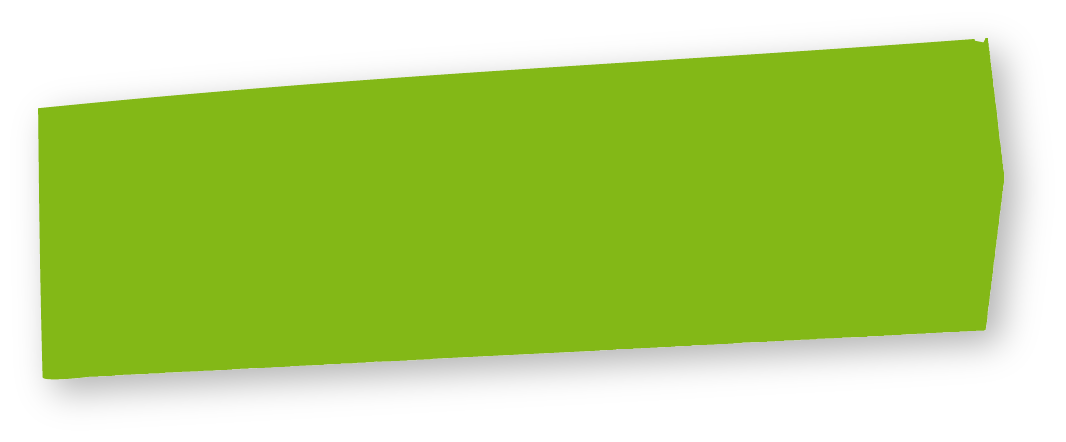 CONNECT
Find ways of being with other people and finding things in common.
Talk to others and find ways of connecting.
Reference: New Economics Foundation 2008